Programmering for kjemikere
Framstilling av eksperimentelle data
Andreas Haraldsrud
Kjemisk institutt, UiO
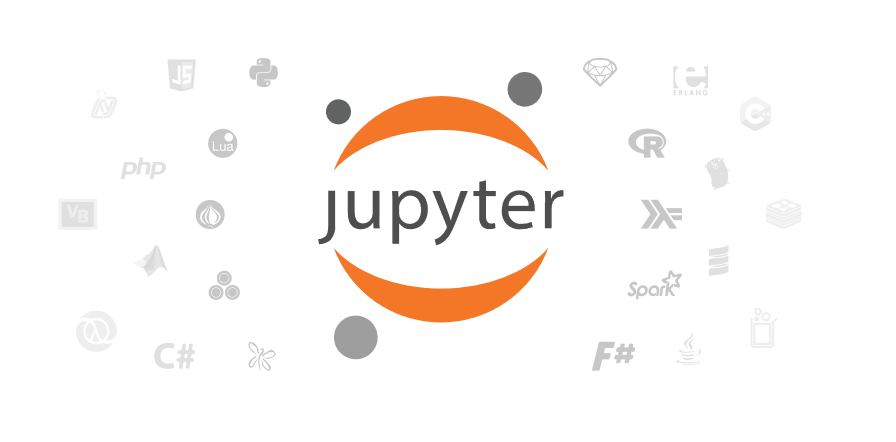 [Speaker Notes: Demonstrere bruk av Jupyter Notebook.]
Ideelle gasser
Plotting av små datasett
Små datasett
Små datasett som noteres manuelt kan skrives direkte inn i lister:



Deretter kan vi plotte og pynte på grafene etter ønske.
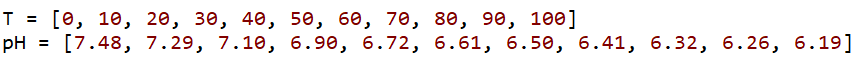 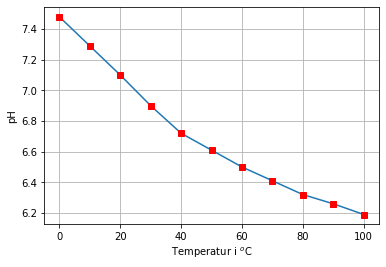 [Speaker Notes: Oppgave (repetisjon): Plott disse dataene og sammenlikn med en annen. Hvilke plottefunksjoner brukte dere? Var det noen forskjell?
Livekoding samtidig.]
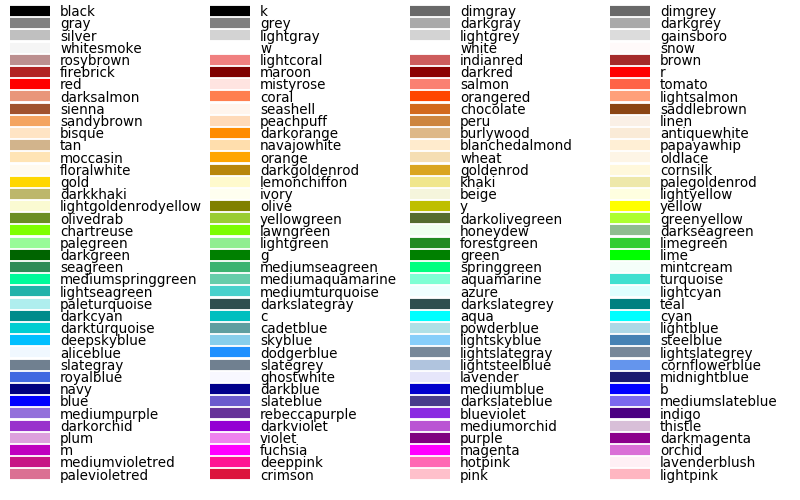 Plotting av store datasett
Store datasett
Datasett med svært mange punkter finnes ofte i råtekstfiler eller csv-filer.

Vi kan lese filer enkelt med funksjonen loadtxt som finnes i numpy-biblioteket.

loadtxt(‘filnavn’, dtype = ‘…’, delimiter = ‘…’, skiprows = …, usecols = (…))
[Speaker Notes: Livekoding med utgangspunkt i:
-   Rødvinskvalitet.
Irisblomster.
(Eksempel med titreringsdata (3 forskjellige data i én fil)).]
La oss programmere!
https://andreasdh.github.io/programmering-i-kjemi
Hva skal du kunne?
Forstå hva som menes med modeller og algoritmer.
Skrive inn data direkte i et program og plotte dem.
Plotte funksjoner.
Lese data fra filer og sortere dem på en hensiktsmessige måte.
Modifisere og pynte plott.
Skrive programmer og tekst i Jupyter Notebook.